ANATOMÍA Y FISIOLOGÍA IIUNIDAD II: ANATOMÍA Y FISIOLOGÍA DEL SISTEMA ENDOCRINO
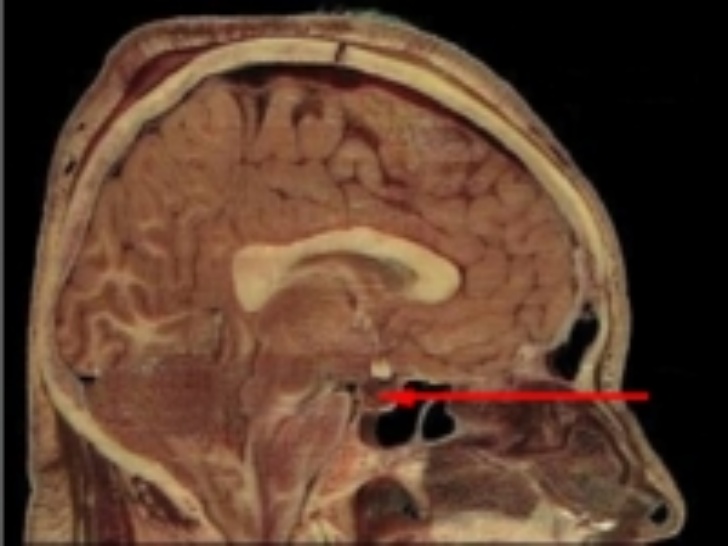 Tema: La Hipófisis
Objetivos: conocer  la 
anatomía y fisiología de la 
Hipófisis y otras glándulas
BIBLIOGRAFÍA:
BÁSICA
GANONG “Fisiología Medica”  23ed 
GUYTUN Y HALL “Tratado de Fisiología Médica”, decimosegunda edición.
TORTORA – DERRICKSON “Principios de anatomía y fisiología”. 11ª Edición.
COMPLEMENTARIA:
Stuart Ira Fox. Fisiología Humana. 12 Ed. Mac Graw Hill. 2011.
Bases de datos, PubMed, Elsevier, Hinari, EBSCO, Cielo, Science Direct.
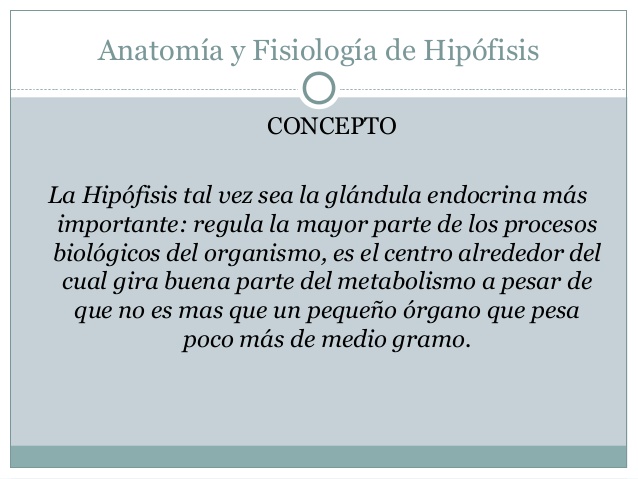 HIPÓFISIS
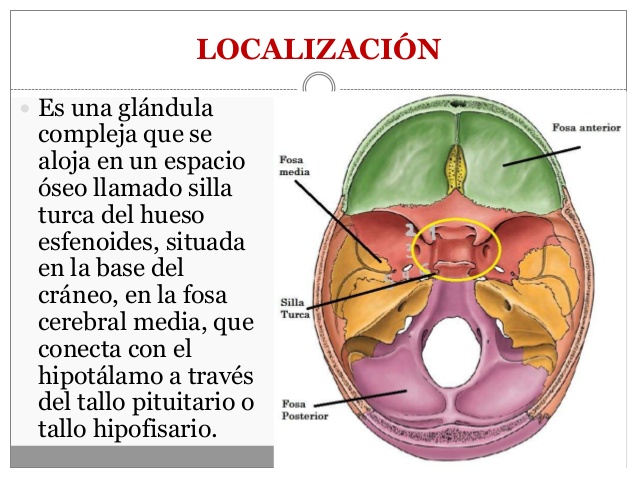 HIPÓFISIS
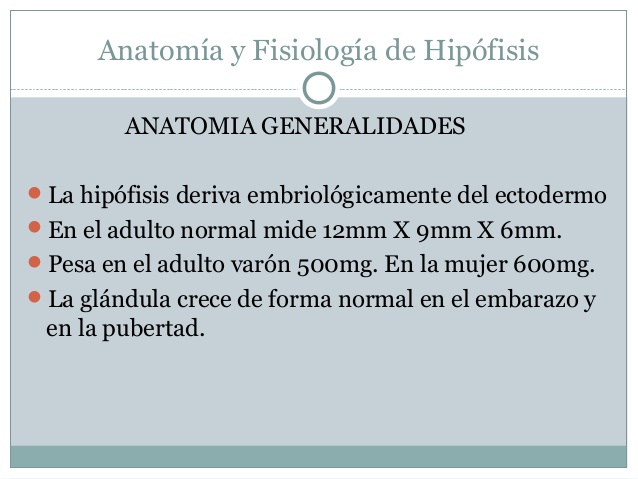 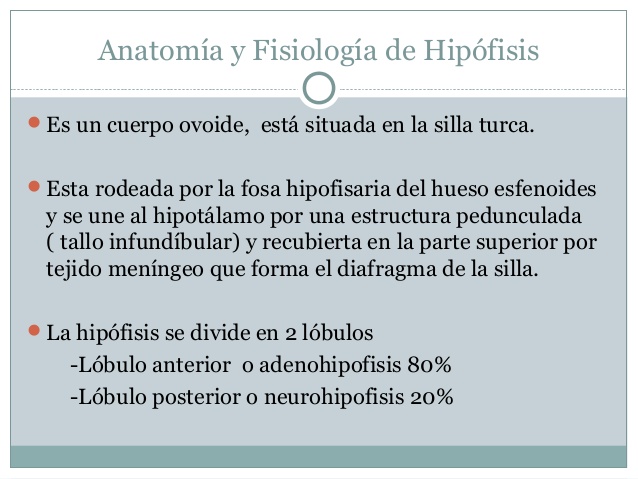 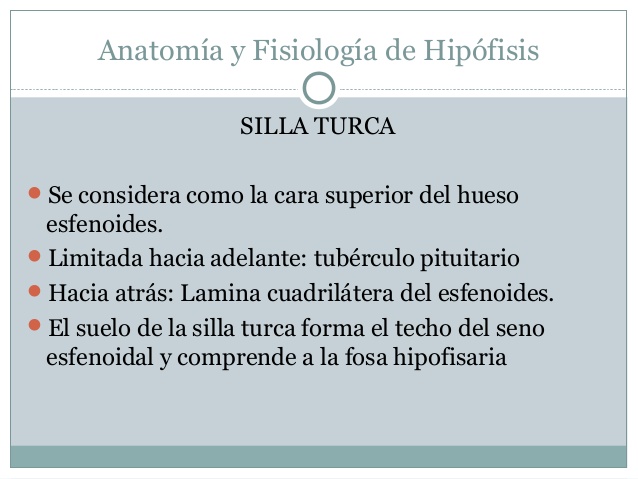 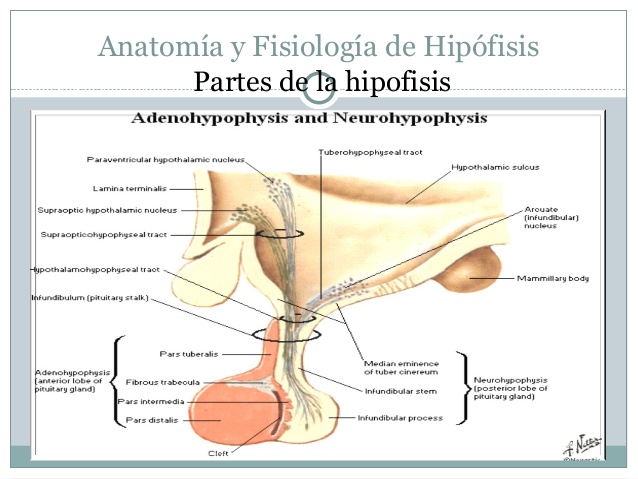 Función:
La hipófisis regula distintos procesos del organismo mediante la secreción de hormonas, trabajando de forma coordinada con el hipotálamo, que a su vez segrega hormonas estimulantes o inhibidoras de las hormonas hipofisarias.
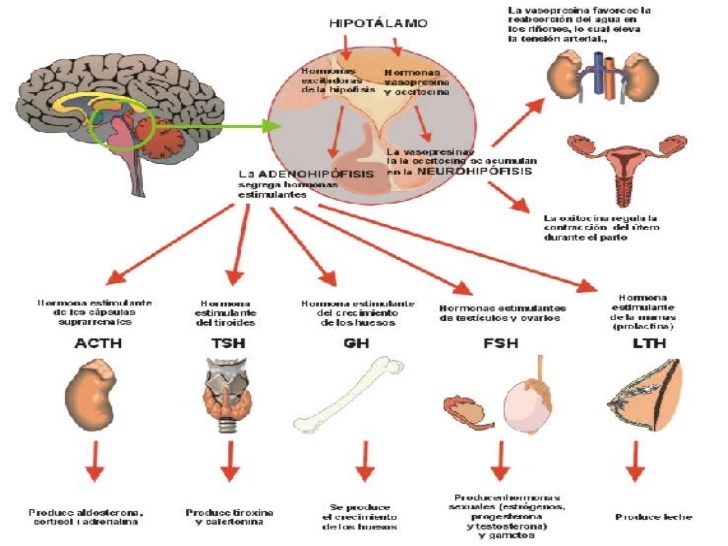 importante
Partes:
Posee dos lóbulos:
-Lóbulo Posterior o Neurohipófisis: 
Almacena las hormonas ADH 
(Hormona antidiurética) y oxitocina,
Segregadas por las fibras amielínicas
de los núcleos supraópticos y
paraventriculares de las
neuronas del hipotálamo.
 
-Lóbulo Anterior o Adenohipófisis:
Es la porción de mayor tamaño de la
hipófisis, contiene grandes cantidades 
de sustancias químicas u hormonas
que controlan de diez a doce
 funciones del cuerpo.
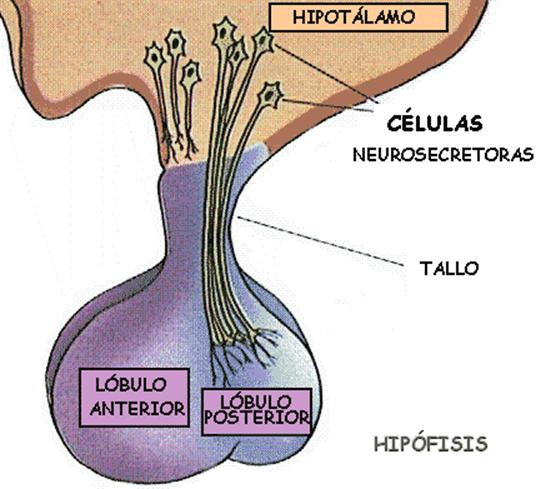 Hipotálamo segrega
Hormonas:
 ADH (Hormona
antidiurética) 
oxitocina
HIPÓFISIS
Posterior Neurohipófisis
Anterior
Adenohipófisis
Almacena las hormonas ADH (Hormona
antidiurética) y oxitocina
segregadas
Por el hipotálamo.
Posterior
HIPÓFISIS
Anterior
estimuladora de los melanocitos
síntesis de melanina
adrenocorticotropina,(ACTH)
tirotropina (TSH)
foliculoestimulante (FSH)
luteinizante (LH),
prolactina
estimula la corteza suprarrenal
tiroides
estimulante de los folículos
glándulas sexuales
producción de leche
somatotropina
matriz ósea  y el músculo
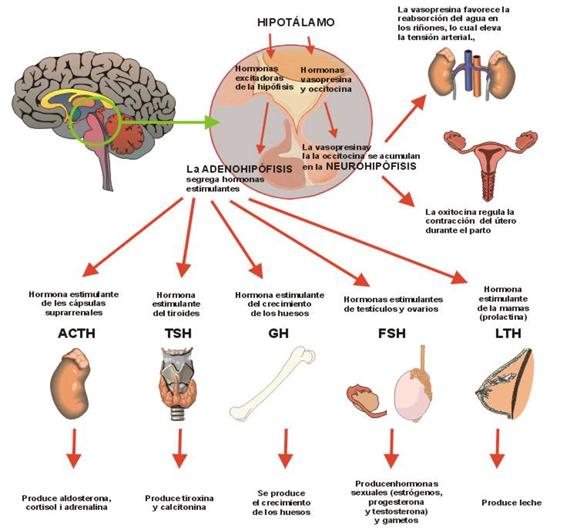 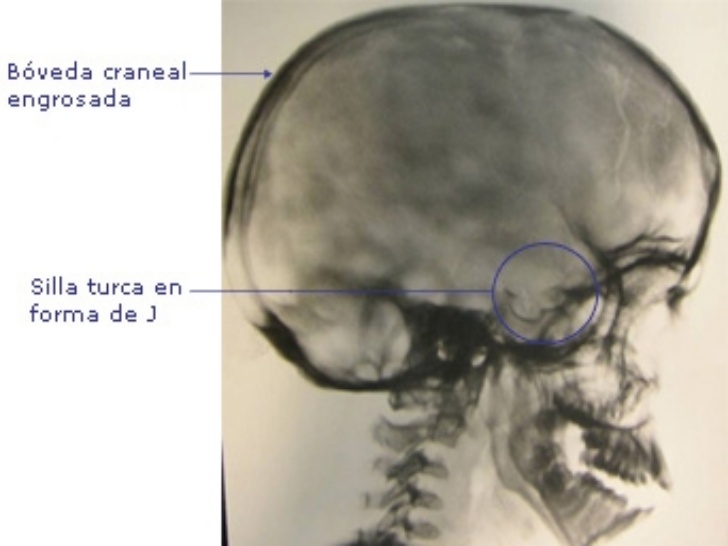 Patologías:
v
Gigantismo: Es un crecimiento anormalmente grande debido a un exceso de la hormona del crecimiento durante la niñez, antes de que las placas de crecimiento óseo se hayan cerrado. La causa más común de la secreción excesiva de la hormona del crecimiento es un tumor no canceroso (benigno) de la hipófisis. La STH regula la función de los cartílagos de crecimiento. Se da cuando en los hombres sobrepasa el 1.95 m y en la mujer 1.85 m.

Acromegalia: Es un trastorno metabólico crónico en el cual hay demasiada hormona del crecimiento y los tejidos corporales gradualmente se agrandan. Cuando los cartílagos de crecimiento desaparecen, los huesos largos no pueden seguir creciendo en longitud. Cuando es excesiva la producción de STH, los huesos largos solo crecen en anchura.
Deficiencia de la hormona de crecimiento: Implica estatura baja anormal con proporciones corporales normales. Esta afección se puede catalogar como congénita o adquirida. La estatura anormalmente baja en la infancia se puede presentar cuando la hipófisis no produce suficiente hormona del crecimiento (somatotropina).
 
Síndrome de secreción inadecuada de la hormona antidiurética (SIADH): Ocurre cuando se producen niveles excesivos de hormonas antidiuréticas (ADH), hormonas que ayudan que los riñones, y el cuerpo, conserven la cantidad correcta de agua. El síndrome provoca que el cuerpo retenga agua y que disminuyan ciertos niveles de electrolitos en la sangre (como el sodio). El SIADH es poco frecuente en los niños.
Diabetes insípida (DI): Causa deseos de orinar frecuentemente. Los pacientes sienten mucha sed, por lo que ingieren abundantes líquidos. Luego orinan. El ciclo puede impedirle dormir o inclusive hasta orinarse en la cama. El cuerpo produce grandes volúmenes de orina que son casi pura agua. Por lo general, es causada por un problema con la glándula pituitaria o los riñones.

 
Síndrome de Sheehan: Es una condición que puede presentarse en una mujer con una hemorragia uterina grave durante el parto. La pérdida de sangre severa resultante ocasiona la muerte tisular en la glándula pituitaria y conduce a hipopituitarismo en el período del posparto.
Adenoma hipofisario o Tumores de la hipófisis: Pueden obedecer a una disminución de la función de la glándula, al aumento de sus funciones o alteración de su tamaño por la aparición de un tumor. Son exclusivamente benignos. Es más frecuente en el sexo femenino. 

Hipopituitarismo: Hay una falta de una o más hormonas hipofisarias. La falta de la hormona lleva a una pérdida de la función en la glándula u órgano que controla (por ejemplo: la pérdida de la hormona estimulante de la tiroides ocasiona una pérdida de la función de la glándula tiroides).
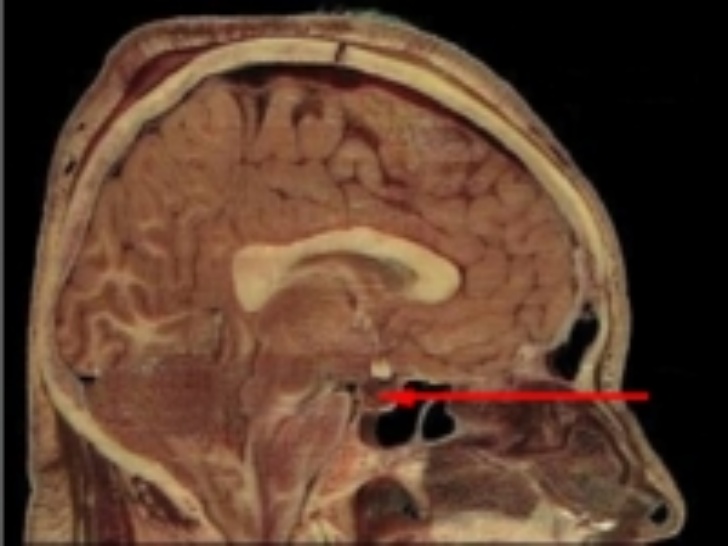 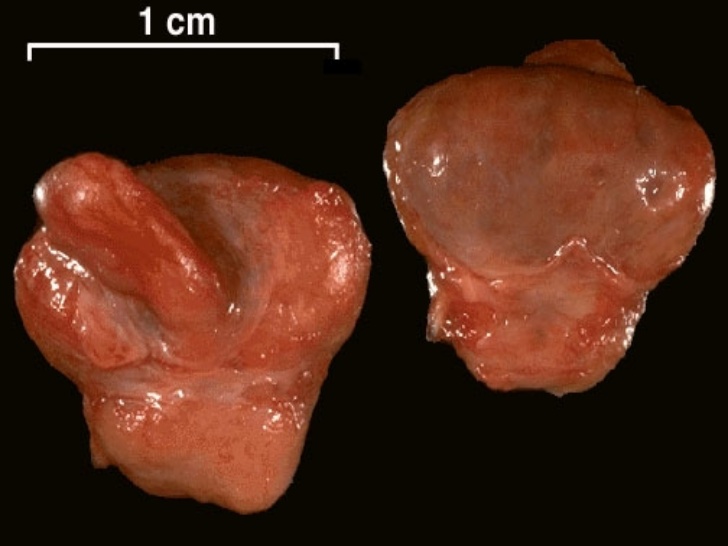 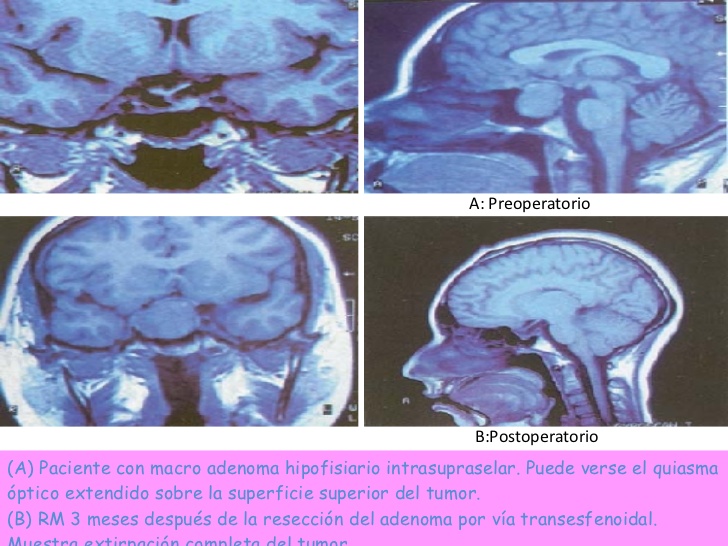 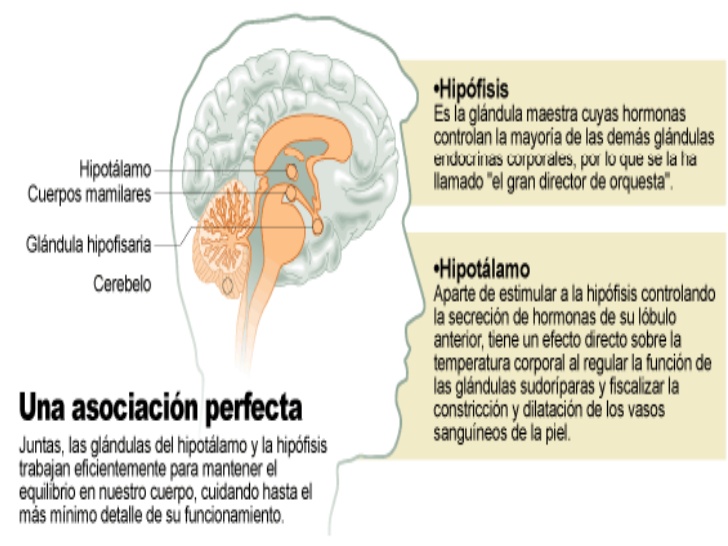 OTRAS GLÁNDULAS
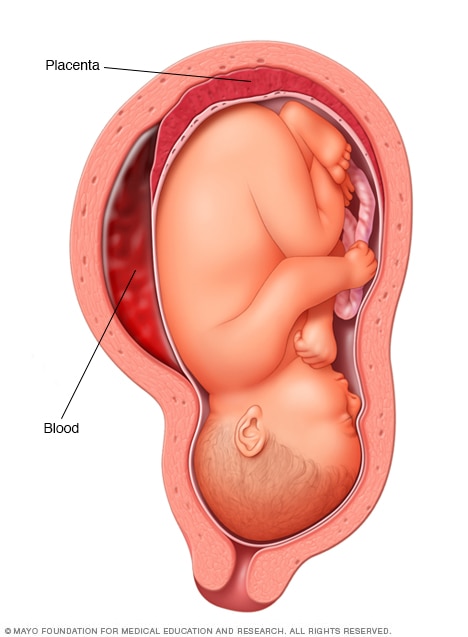 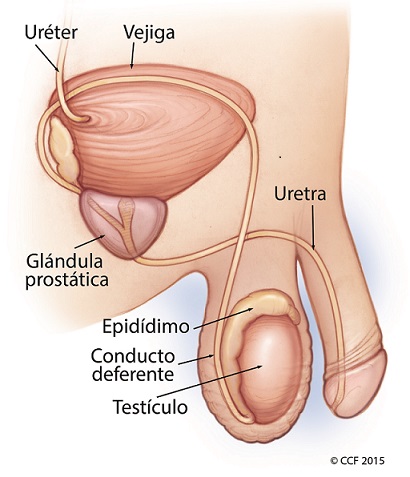 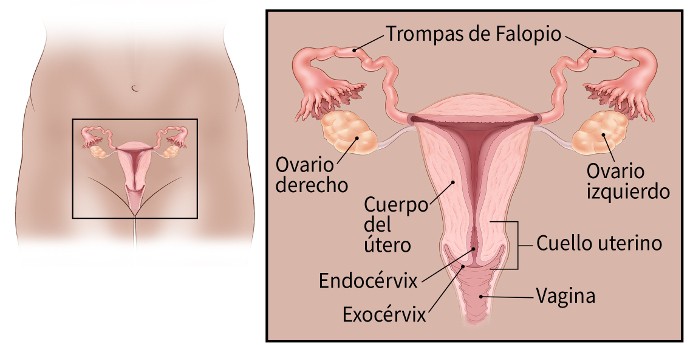 Ovarios.
Los ovarios son los órganos femeninos de la reproducción o gónadas femeninas.
Son estructuras pares con forma de almendra situadas a ambos lados del útero.
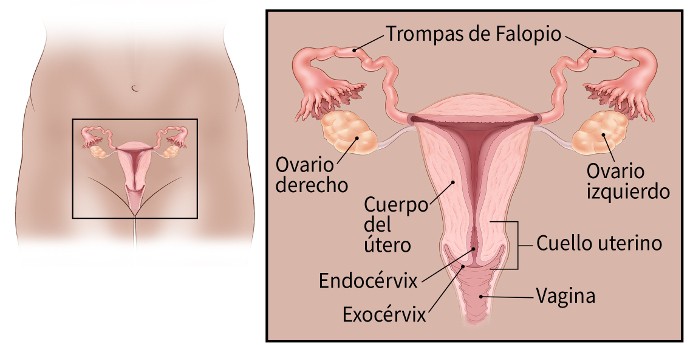 Los folículos ováricos producen óvulos o huevos, y también segregan un grupo de hormonas denominadas estrógenos, necesarias para:
 el desarrollo de los órganos reproductores 
las características sexuales secundarias como: distribución de la grasa,
 amplitud de la pelvis, 
crecimiento de las mamas 
y vello púbico y axilar.
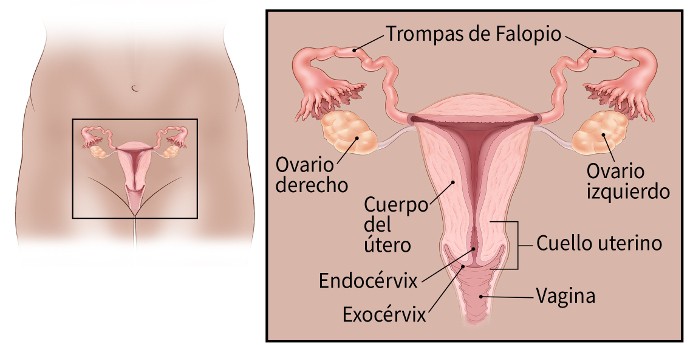 La progesterona ejerce su acción principal sobre la mucosa uterina en el mantenimiento del embarazo.
 
Actúa junto a los estrógenos favoreciendo el crecimiento y la elasticidad de la vagina.

Los ovarios también elaboran una
hormona llamada relaxina, que 
actúa sobre los ligamentos de la 
pelvis y el cuello del útero y
provoca su relajación durante 
el parto, facilitando de esta 
forma el alumbramiento.
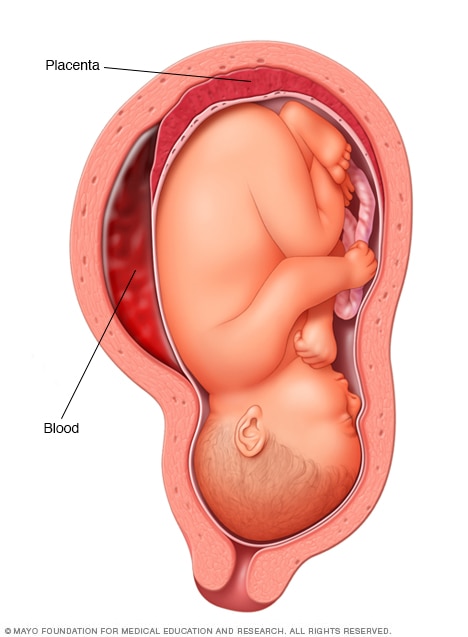 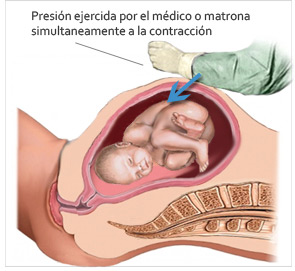 Testículos.
Las gónadas masculinas o testículos son cuerpos ovoideos pares que se encuentran suspendidos en el escroto. 
Las células de Leydig de los testículos producen una o más hormonas masculinas, denominadas andrógenos.
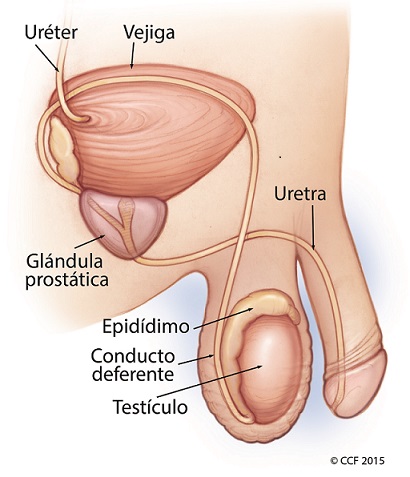 La más importante es la testosterona, que estimula el desarrollo de los caracteres sexuales secundarios, influye sobre el crecimiento de la próstata y vesículas seminales, y estimula la actividad secretora de estas estructuras. 
Los testículos también contienen células que  producen gametos masculinos o espermatozoides.
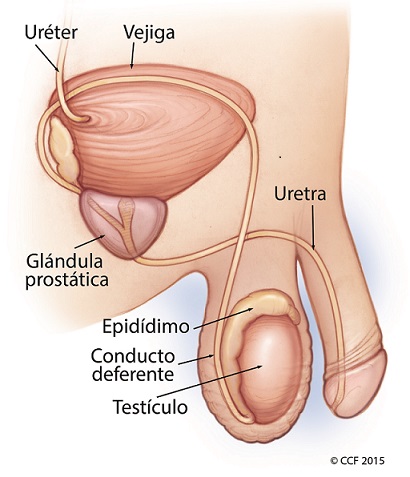 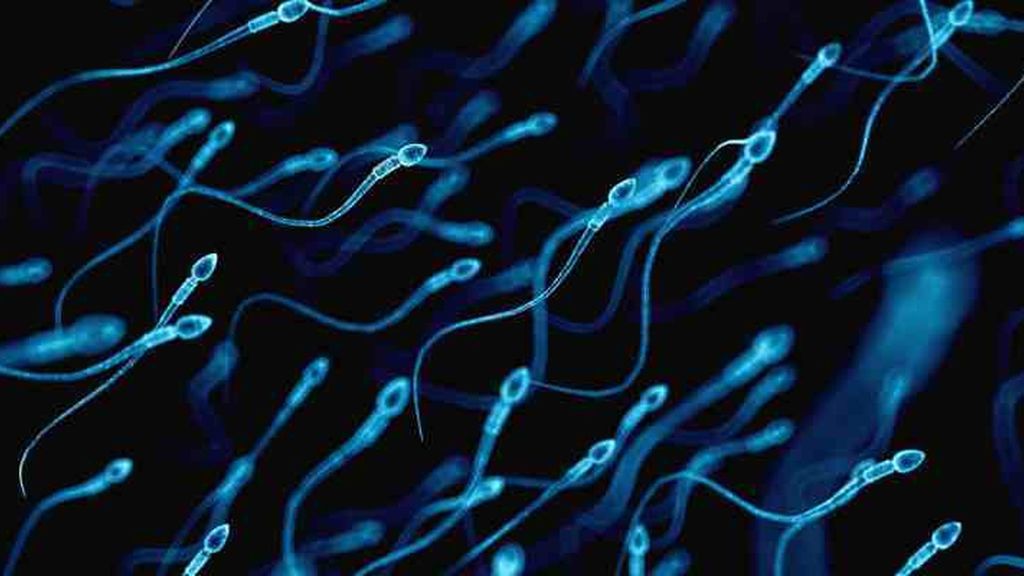 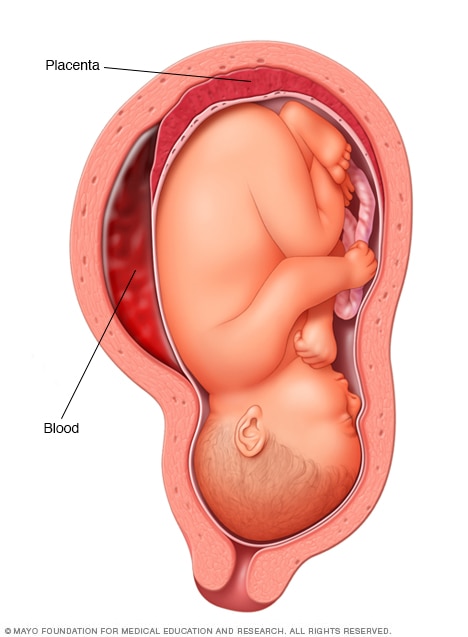 Placenta. 
Órgano formado durante
el embarazo a partir de la
membrana que rodea al 
feto, asume diversas 
funciones endocrinas de 
la hipófisis y de los ovarios
que son importantes en el
mantenimiento del embarazo. 

Secreta la hormona denominada 
gonadotropina coriónica, sustancia presente en la orina durante la gestación y que constituye la base de las pruebas de embarazo.
MUCHAS   GRACIAS